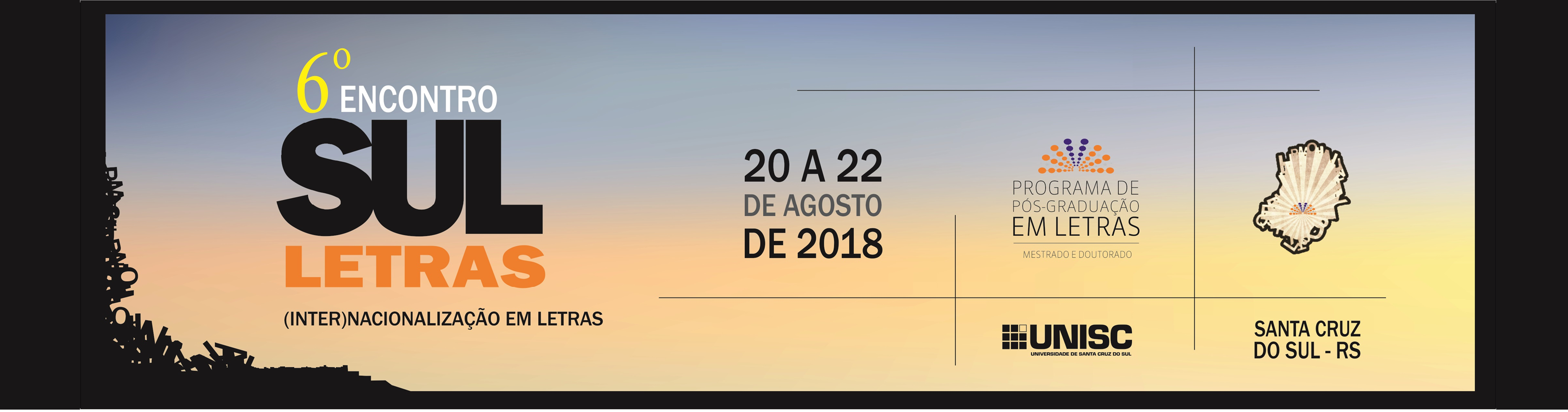 Eixo temático
TÍTULO DO TRABALHO
Nome e titulação do professor orientador da pesquisa (deve ser mestre ou doutor);
Nome da instituição à qual pertencem o aluno e o orientador; 
Nome do órgão de fomento que outorga a bolsa de pesquisa;
Introdução
Texto Texto Texto Texto Texto
Resultados
Texto Texto Texto Texto Texto
Conclusão
Texto Texto Texto Texto Texto
Objetivos
Texto Texto Texto Texto Texto
Metodologia
Texto Texto Texto Texto Texto
Referências
Texto Texto Texto Texto Texto